Daytime is better … nothing else makes sense
Sean Keenan MD 
October 24, 2023
BC Transplant Education Days
Disclosures
Provincial Medical Director, Donation Services, BC Transplant
Acknowledgements
Jamil Bashir
Mike Eng
Chris Nguan
Dave Harriman
Brian Mason
John Yee
Stephen Chung
Peter Kim
Maya Segedi
Stephanie Chartier Plante
Jim Able
Mark Nigro
Mark Meloche
Dean Chittock
Ron Carere
Marcel Dvorak
Stephen Reynolds
Kenneth Ryan
Brian Yang
Andrew Sawka
Jim Able
Eric Lun
Heidi Butler
Kiran Khatar
Ed Ferre
Acknowledgements
PHSA
BCCH
Providence 
SPH
Vancouver Coastal
VGH
LGH
Fraser Health Authority
RCH, SMH, ARH, BH
Vancouver Island 
RJH, VGH
Interior Health
KGH, RIH
Northern Health
UHNBC
Objectives today
Explain why transplant were done at night
HOW DID WE GET HERE?
Build a rationale for change
WHY DO WE NEED TO DO THESE SURGERIES DURING THE DAY
Describe our approach … change ideas in action
Present our results to date
Discuss our ongoing challenges
History of Deceased Organ Transplantation  in British Columbia
First kidney transplant – October 24, 1968
First heart transplant  - 1988
First liver transplant  - 1989
First lung transplant  -  1989
Deceased Organ Donors in British Columbia
IHC/DP/DCD
Heart, Liver, Lung Transplant begins
Opiate Crisis
Why were transplants done overnight?
All programs began with low volumes 
All surgeons had full clinical practice with transplant more of an add on practice
Organ recovery arranged in evening after completion of the day duties
Organ implant would follow this, usually through the night
Why should organ transplants happen during the day?
What is the Rationale for Change
Patients/Families/Caregivers
Healthcare workers … Surgical Teams, ORs, ICUs
Cost Avoidance
Cost Reduction
Is there a need to build a rationale for this?
Who would argue with the need for complex, long surgeries on high-risk sick patients happening during the day?

Would you want anything else for someone you knew?
Can you show me/us the evidence in the literature to support this?
Confirmation Bias
The tendency to search for, interpret, favour, or recall information in a way that confirms or supports one’s prior beliefs or values
Belief vaccines are bad …
Cryptocurrencies
Conspiracy theories in general

But need to be aware of this when we interpret the literature
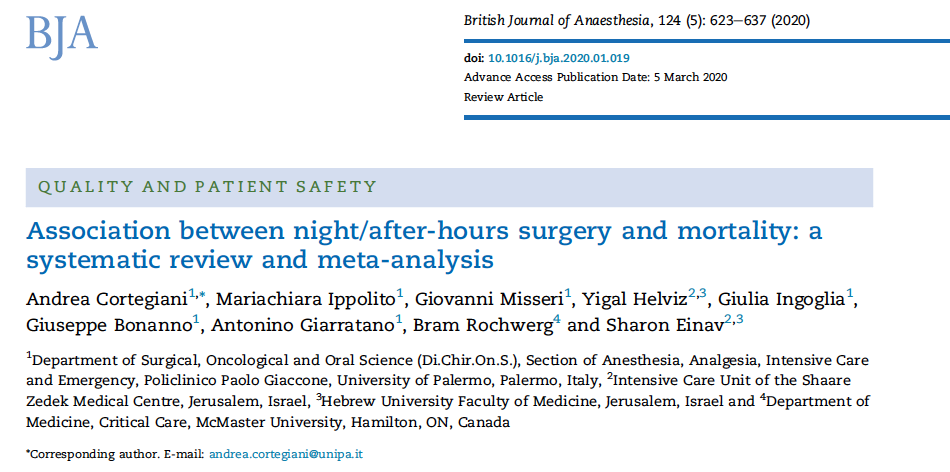 Overall, increased in mortality for night-time surgery
Urgency of surgery hard to control for so not adjusted
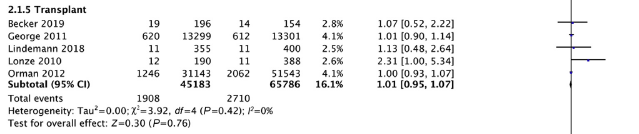 In Transplant subgroup no signal for difference in mortality
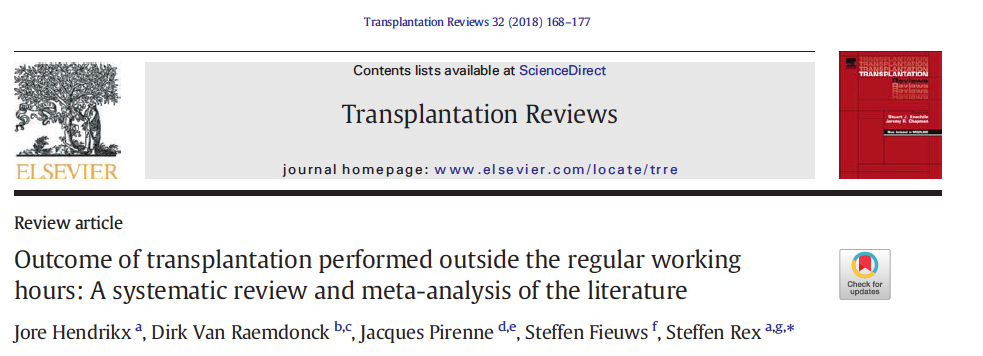 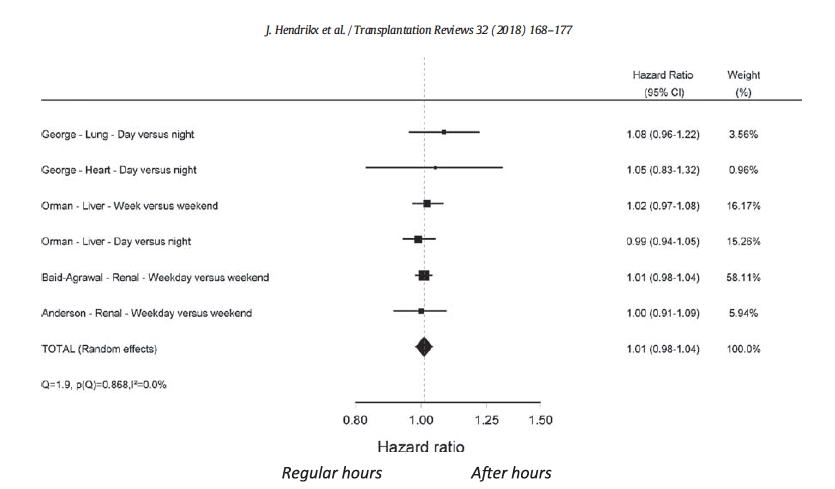 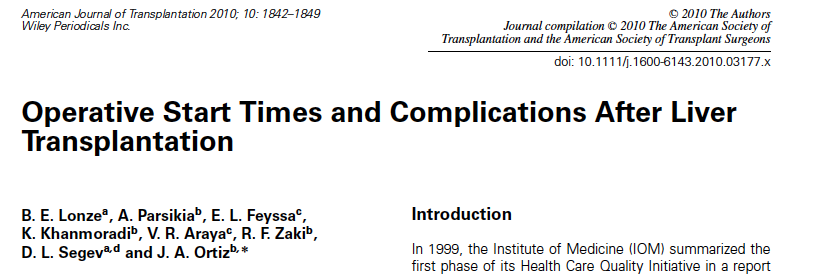 Compared day (3 am – 3 pm start) to night (3pm-3am start)
Unadjusted analyses 
Increased short term mortality
Increased transfusions
No different in longer term mortality
St. Louis, Missouri
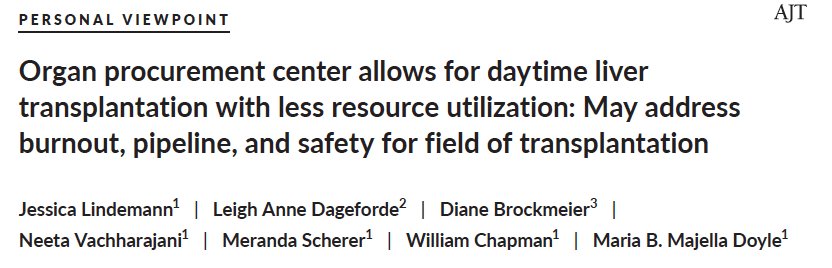 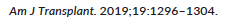 Reduction in blood products
Increased in-OR extubation
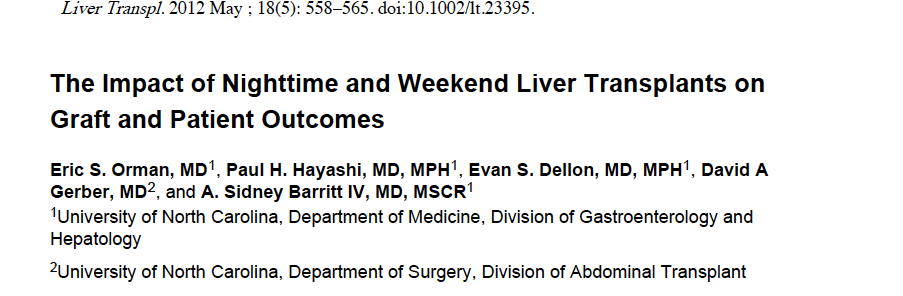 No difference in outcomes
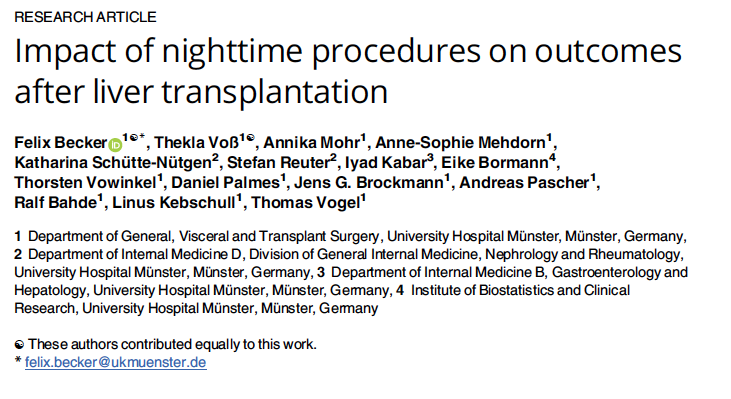 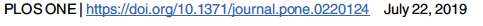 No difference in outcomes
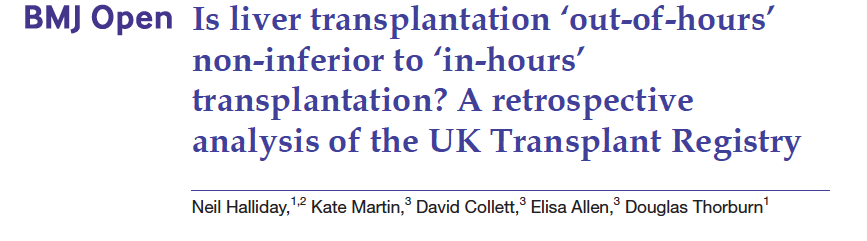 No difference in day vs night surgery
No difference in outcomes
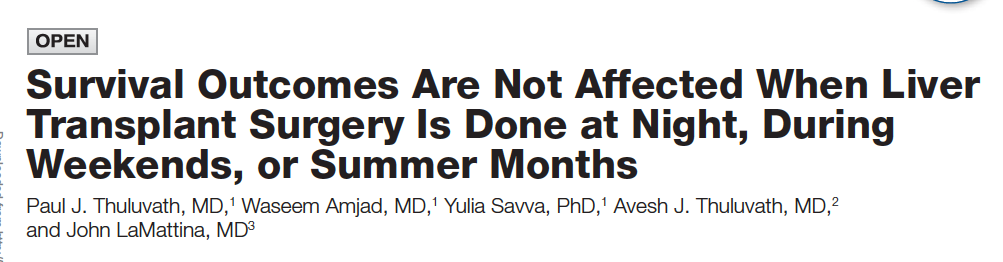 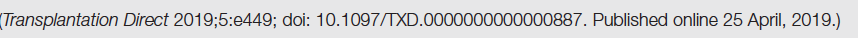 No difference in outcomes
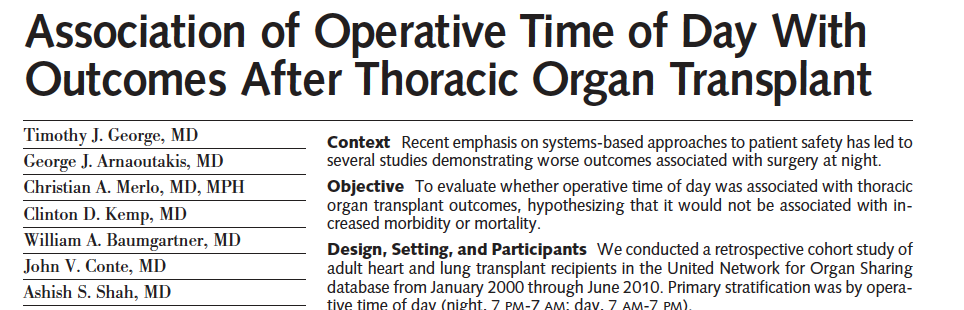 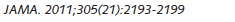 No difference in outcomes
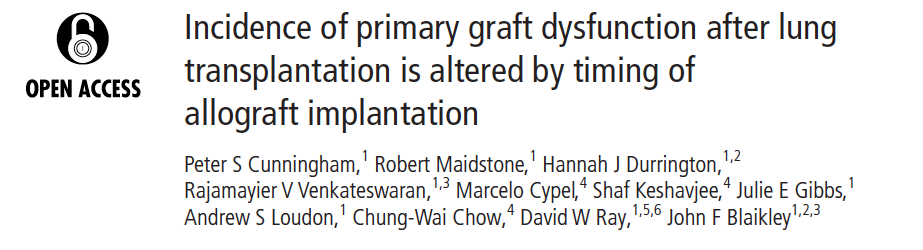 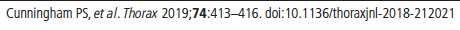 Lungs reperfused between 04:00-07:59 had higher primary graft dysfunction
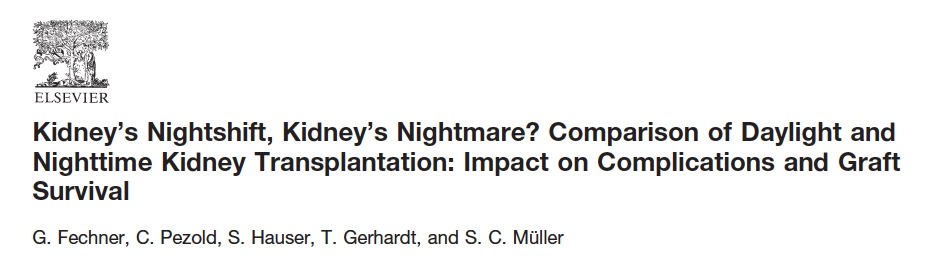 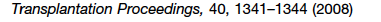 Increase in graft failure
Increase in re-operation
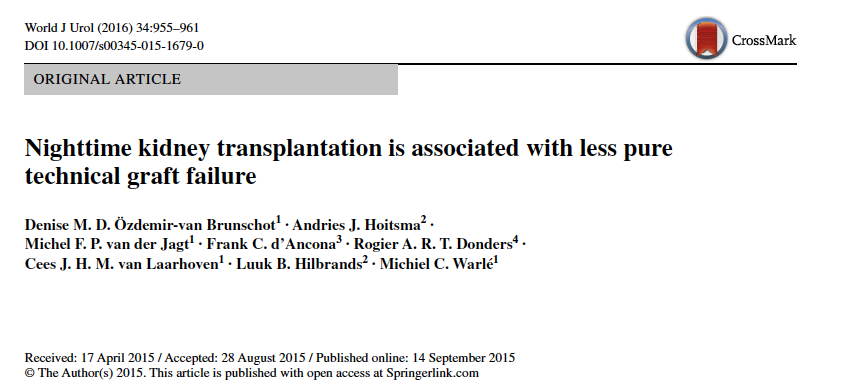 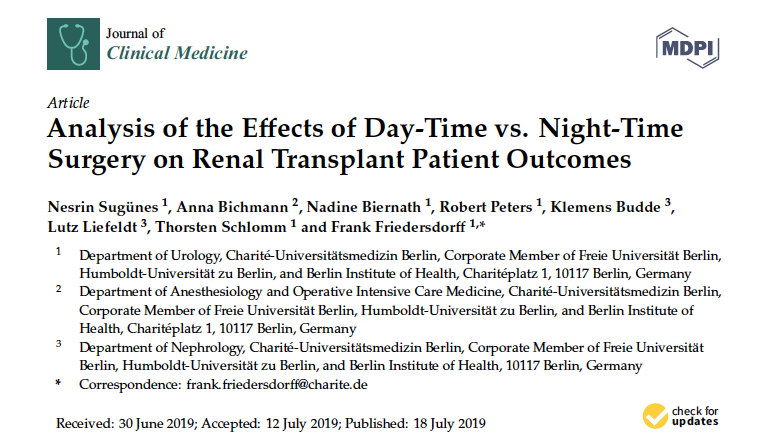 Increase in deaths for daytime surgery
No difference in other outcomes
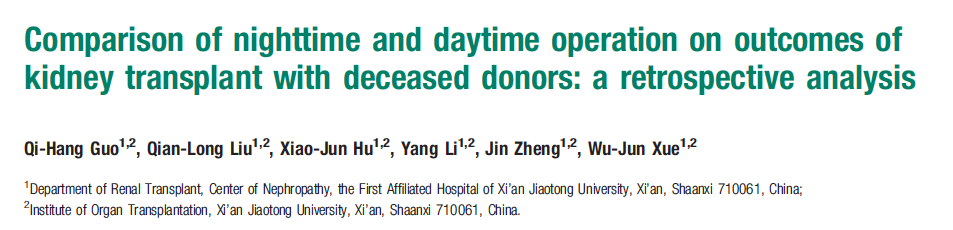 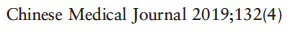 No difference in outcomes
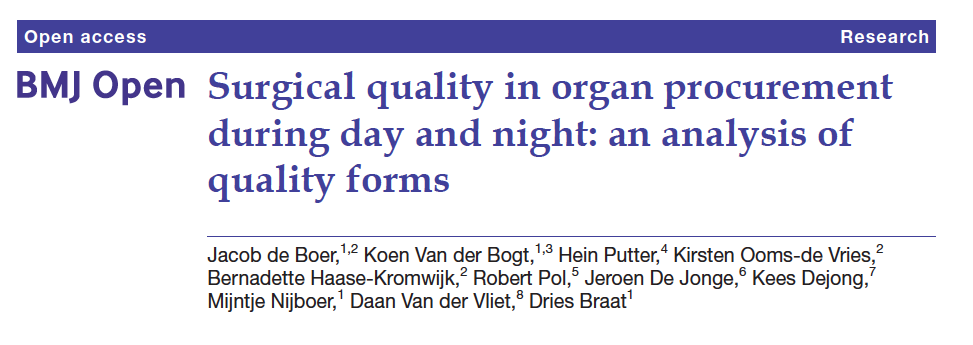 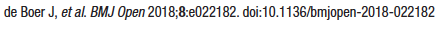 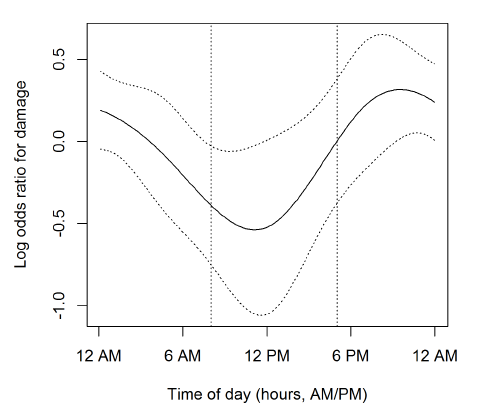 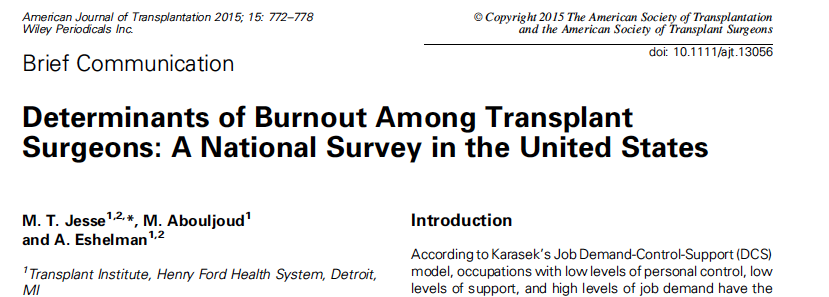 How can there not be better outcomes?
Surgeons / surgical teams do everything they can to prevent it

Bad outcomes rare … not realistic to expect they will be easily detectable
Night vs daytime surgery - Rationale for change
Rare, catastrophic events
Recipient outcomes
Program morale
Program recruitment & retention
Impact on other overnight, emergent surgeries
Impact on OR next day
Cost implications … soft green dollars/cost avoidance
Surgical Optimization Project/ OR access project
Background
Multiple Ad hoc meetings over 2018 and 2019
VGH introduced daytime access for organ recovery
No Plan beyond this
Recovery Surgeons variable availability 
Donor ORs not able to support
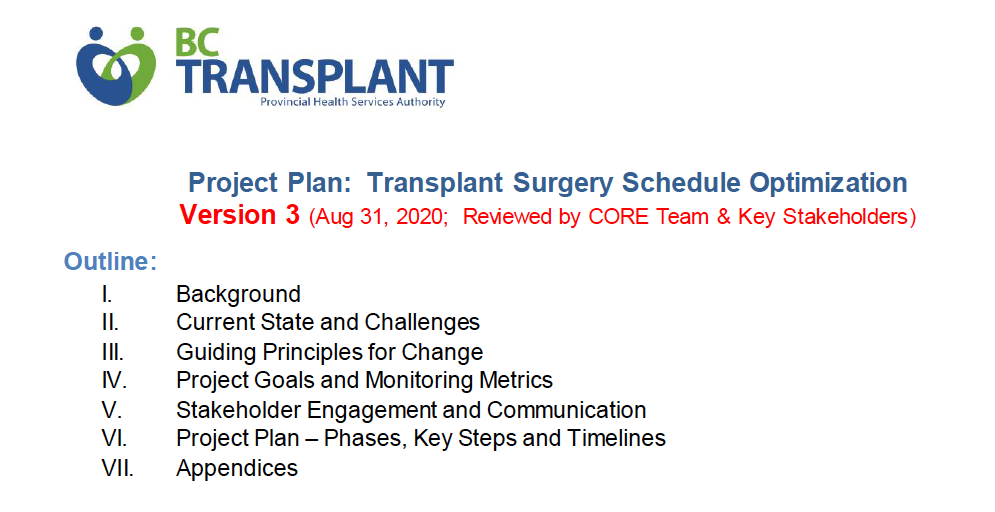 Original Project Goals
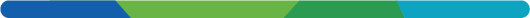 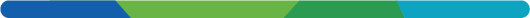 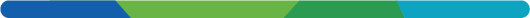 Donor recovery surgeries at donor sites will occur at targeted start times between 0700- 1400 hrs (when air travel required, 0800 – 1400 hrs).
Goal 80% donor recoveries NDD/ DCD
Implants surgeries at transplant sites will occur at targeted start times between 0900 – 1800 hr.
Goal 80% transplant surgeries
Should be striving for optimal timing 100% of the time
(especially when highly complex and sick recipients identified)
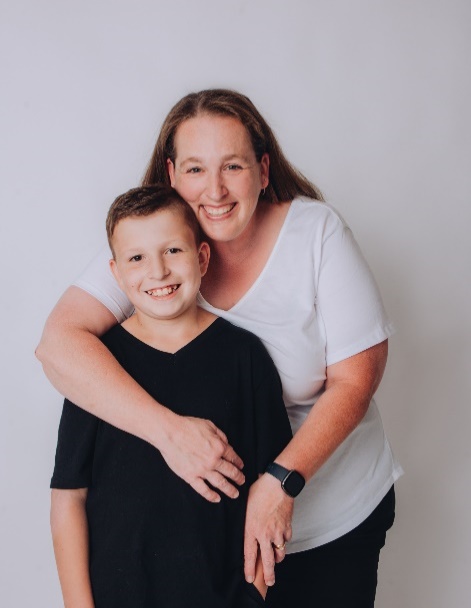 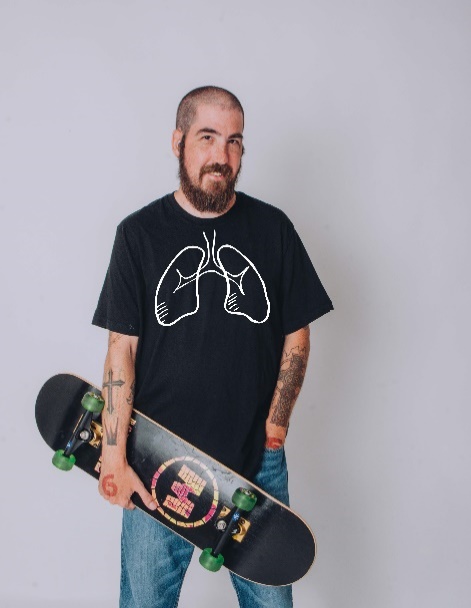 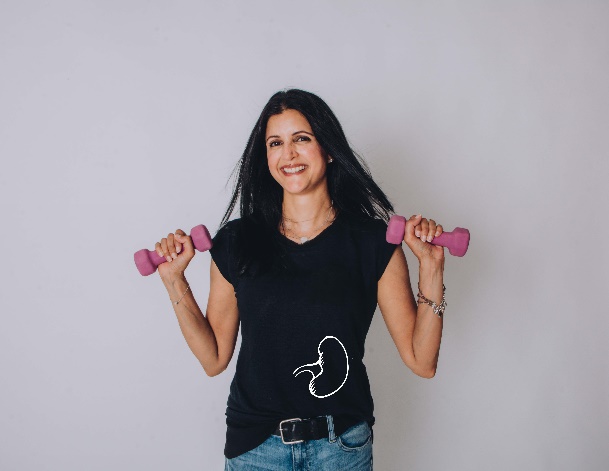 Challenges
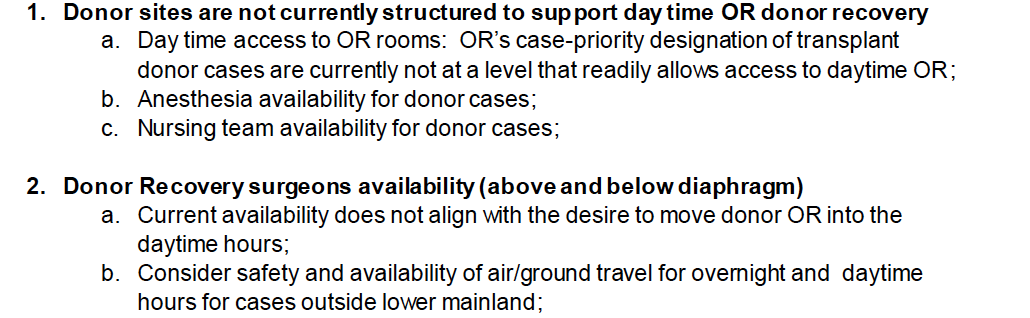 Challenges
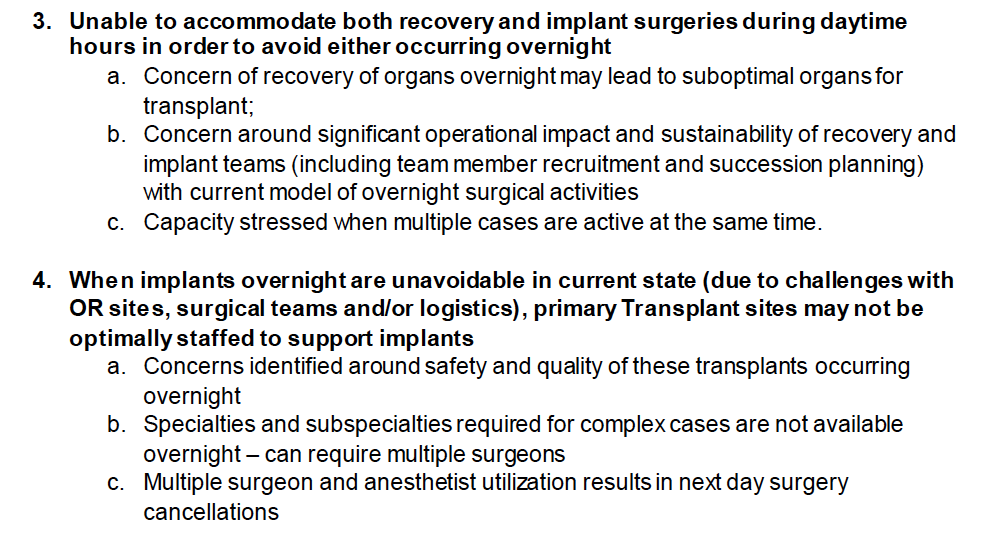 Challenges
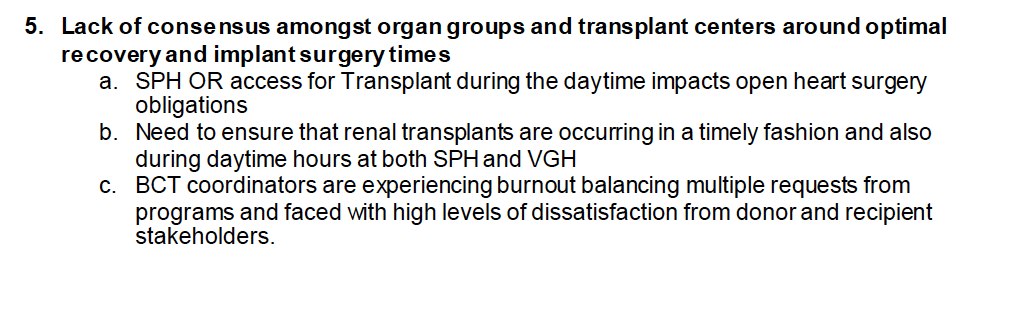 Challenges
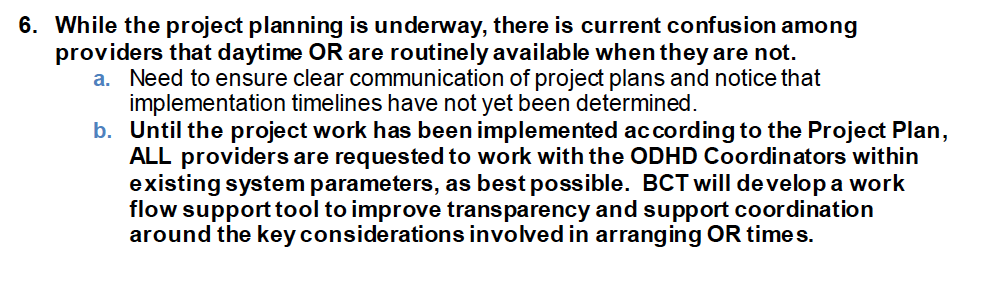 Night vs Daytime surgery
Impact on Donor Site OR
Need to cancel or “bump” booked case(s)
Unable to meet MOH expectations for non-transplant surgeries
Upset of local surgical teams
Potential negative impact on support of donation/transplant
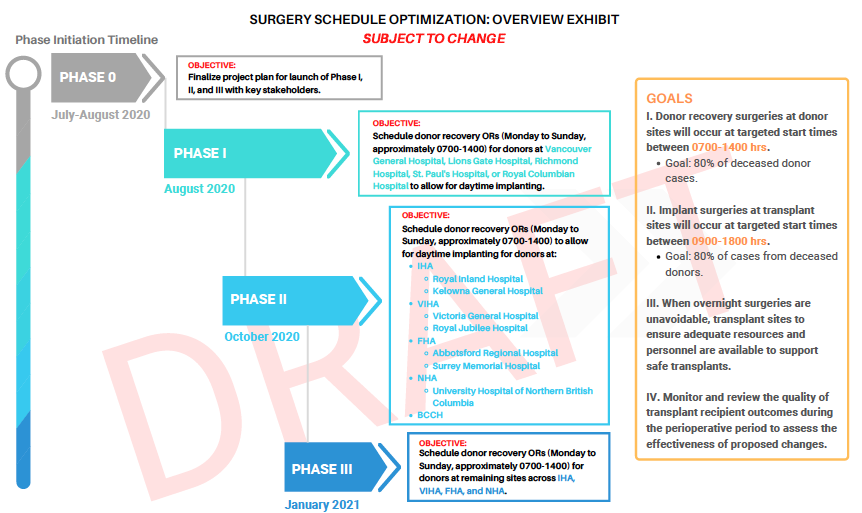 Our QI “Intervention”
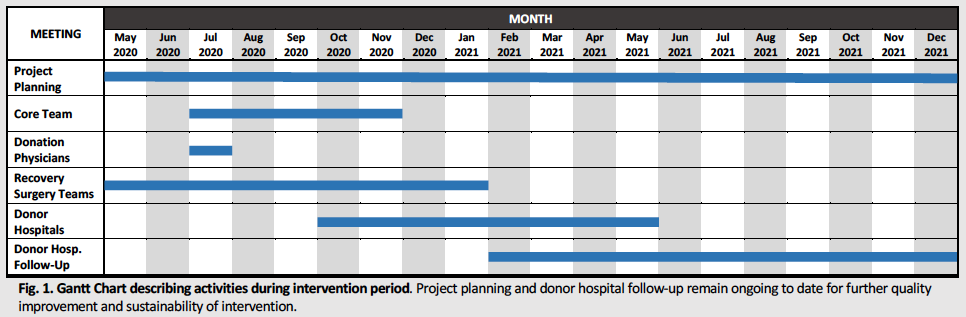 How are we doing?
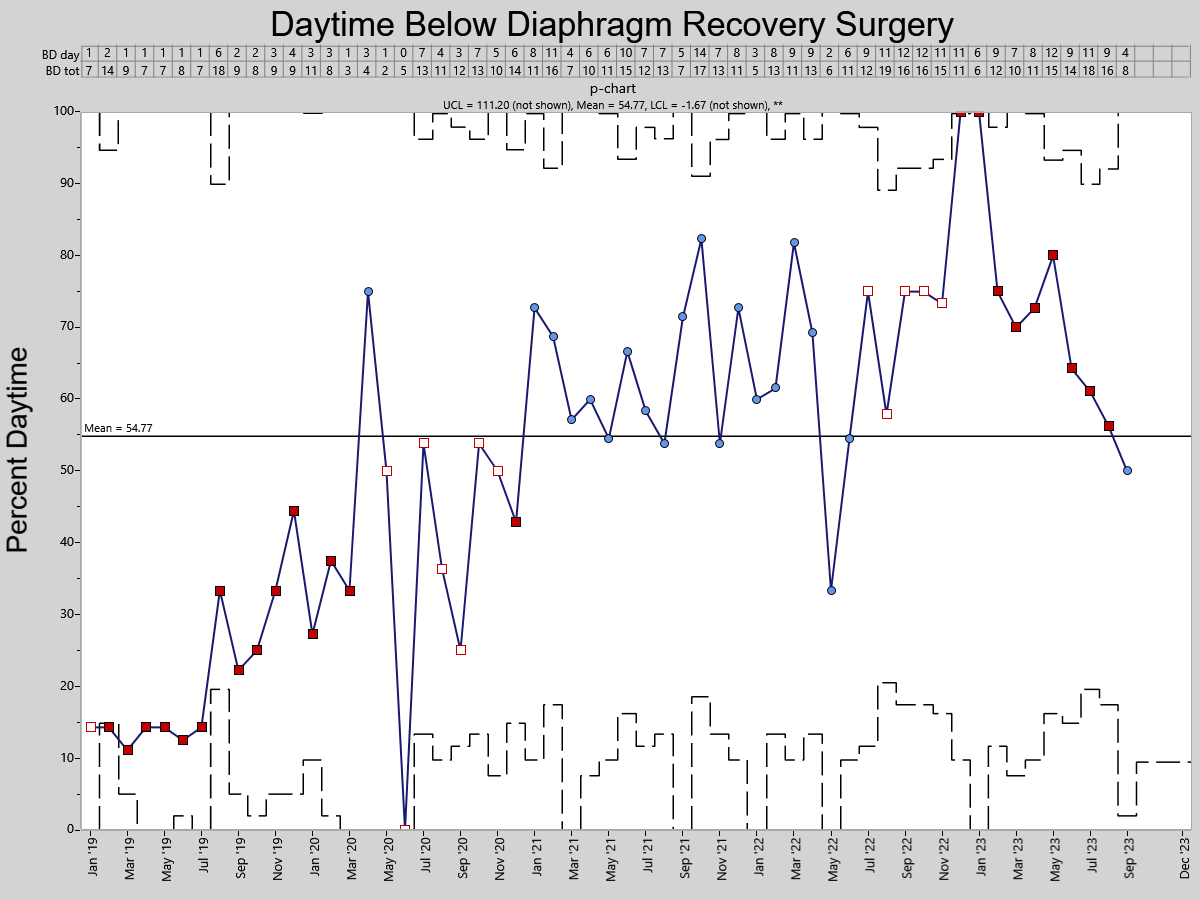 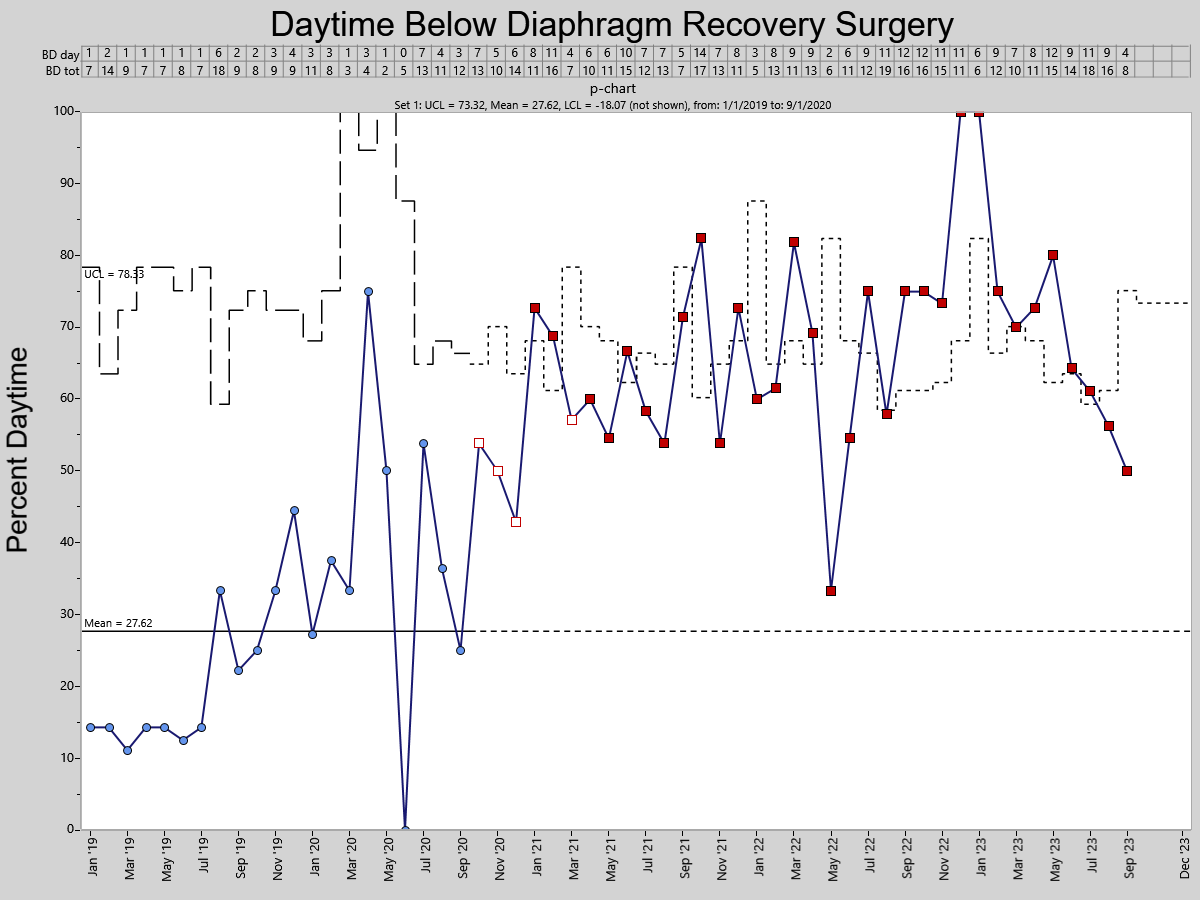 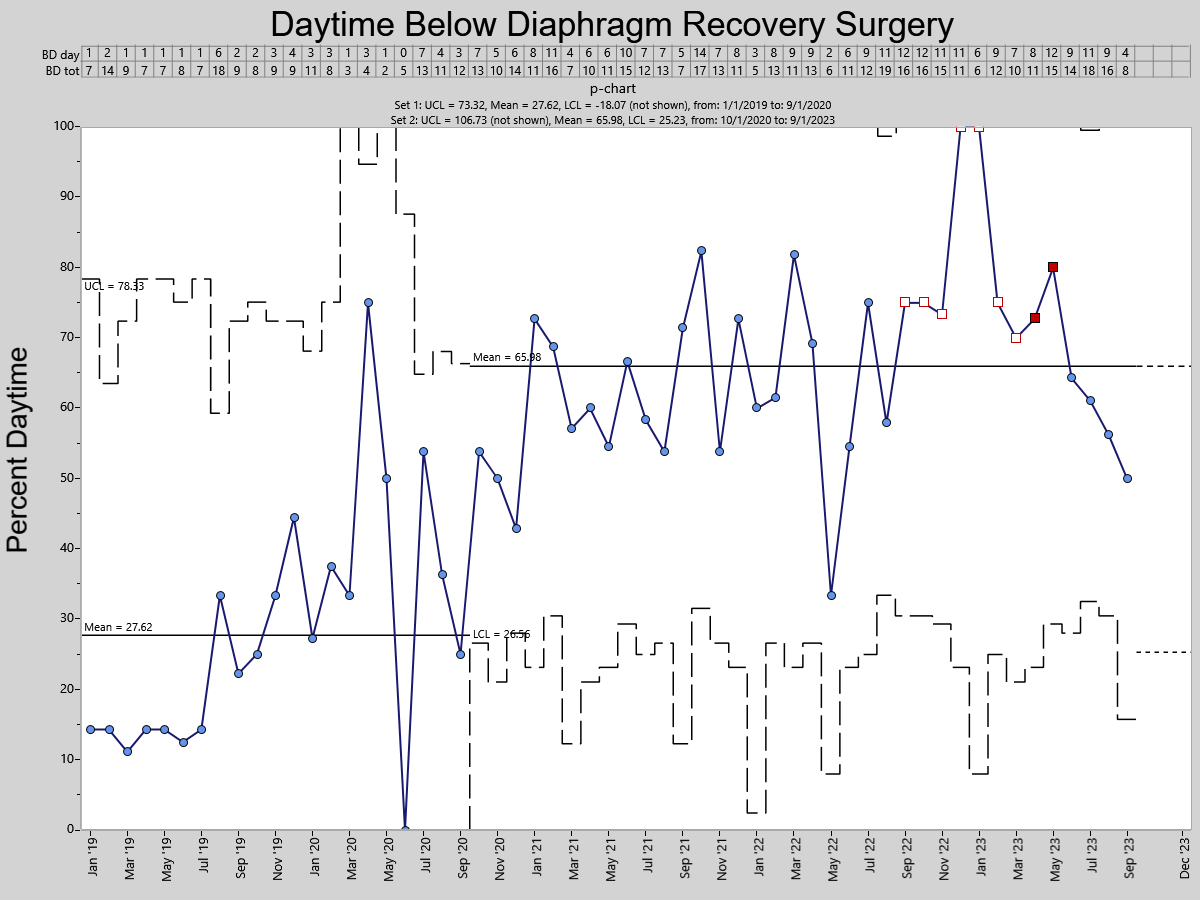 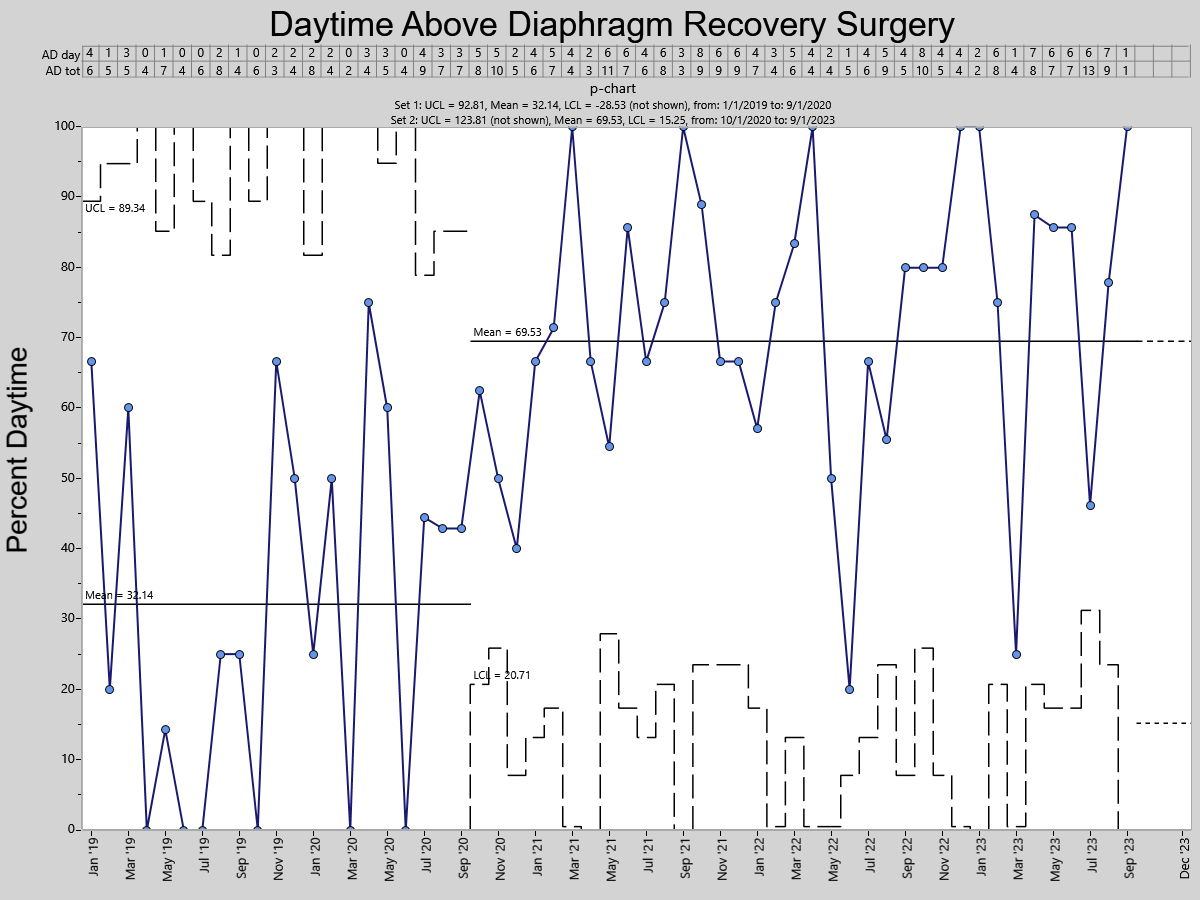 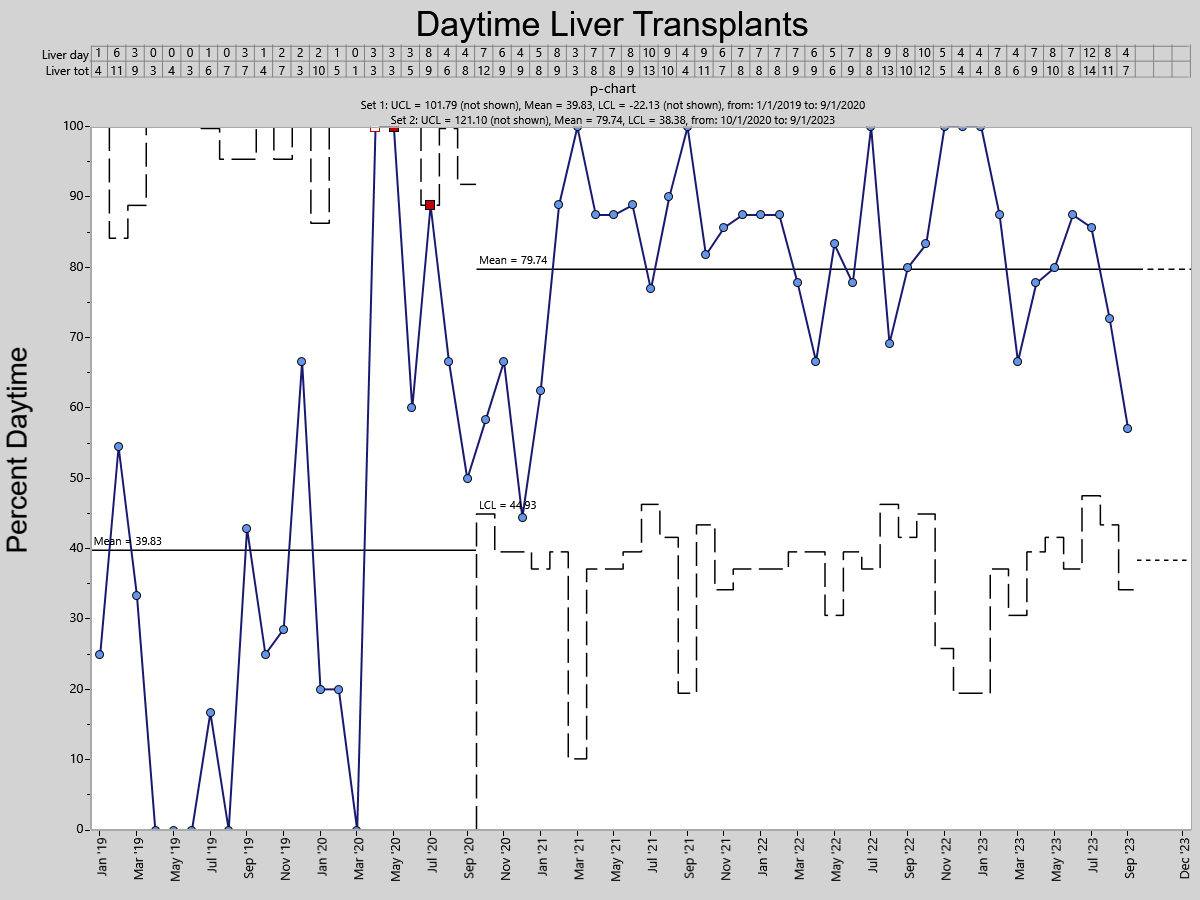 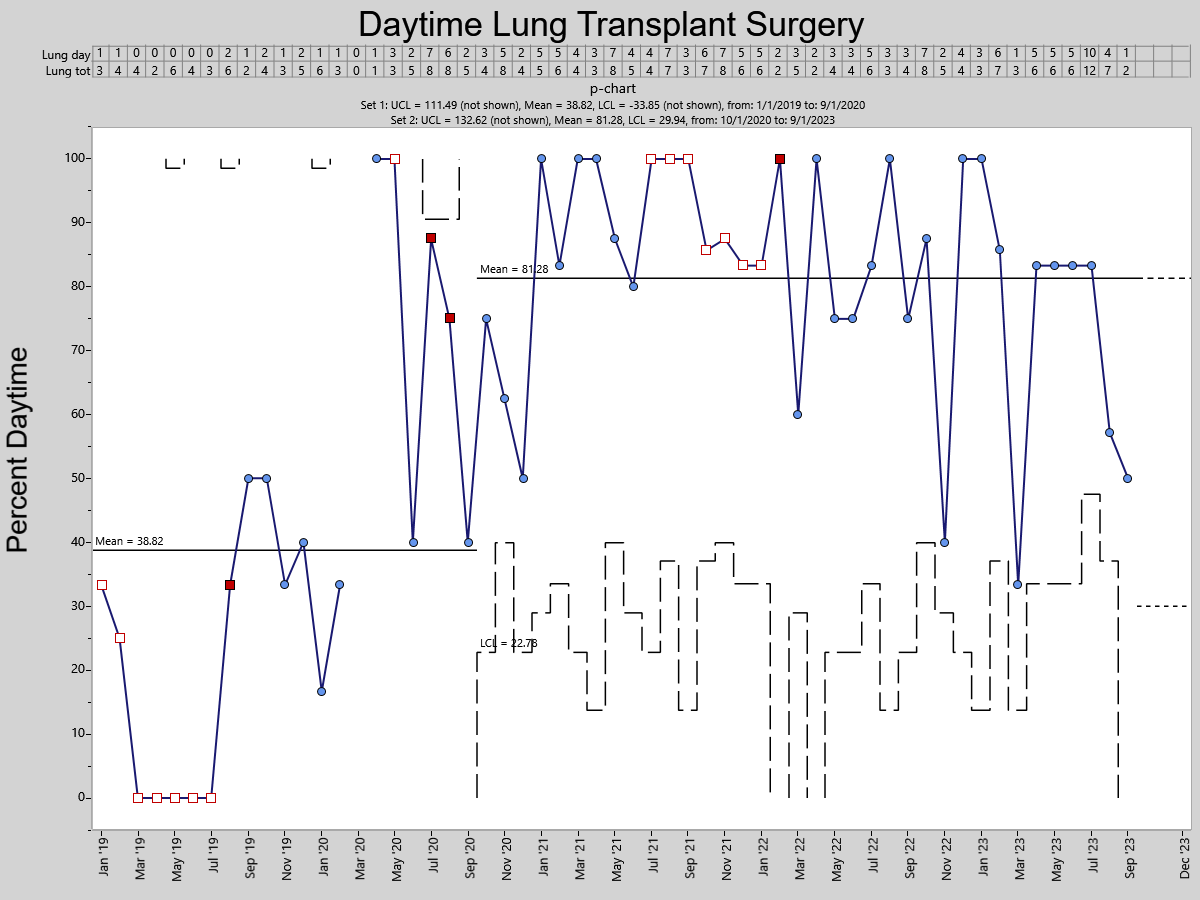 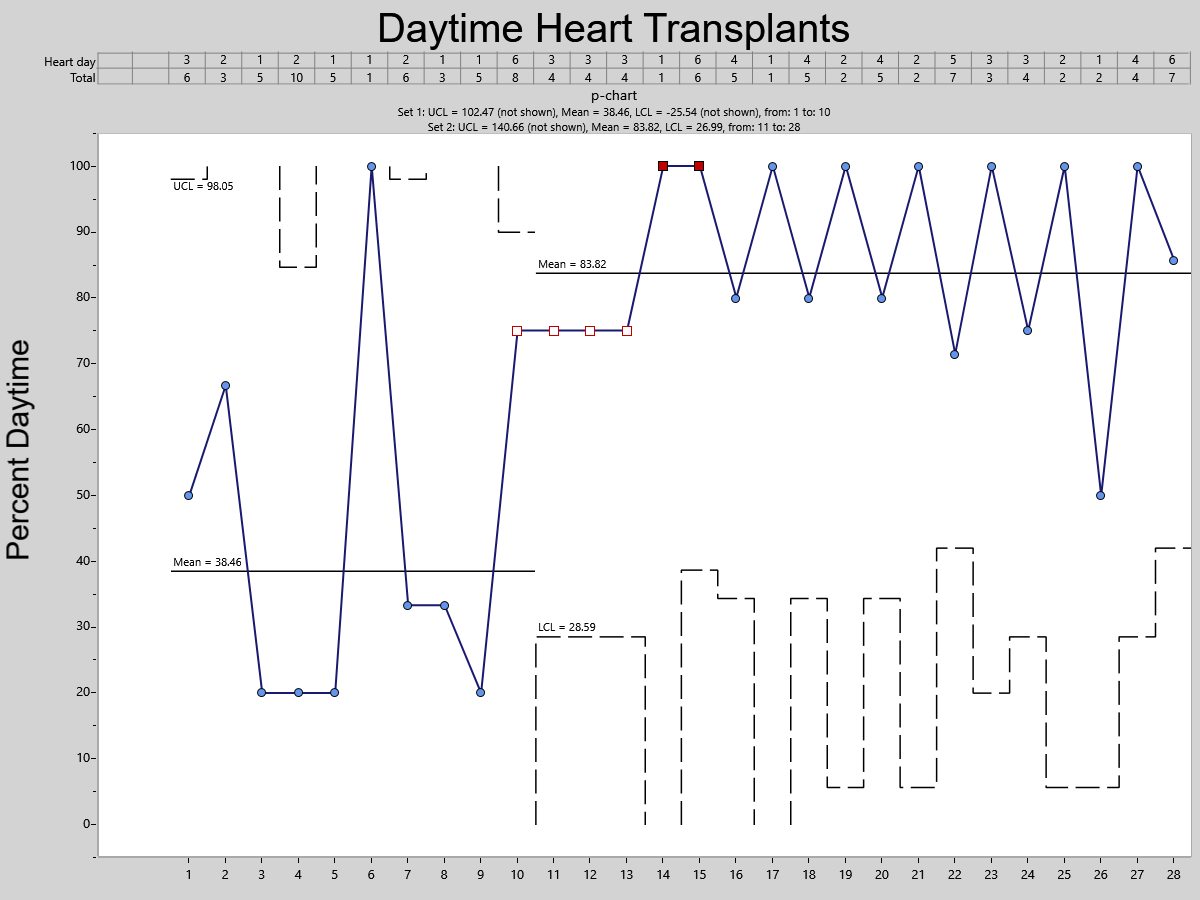 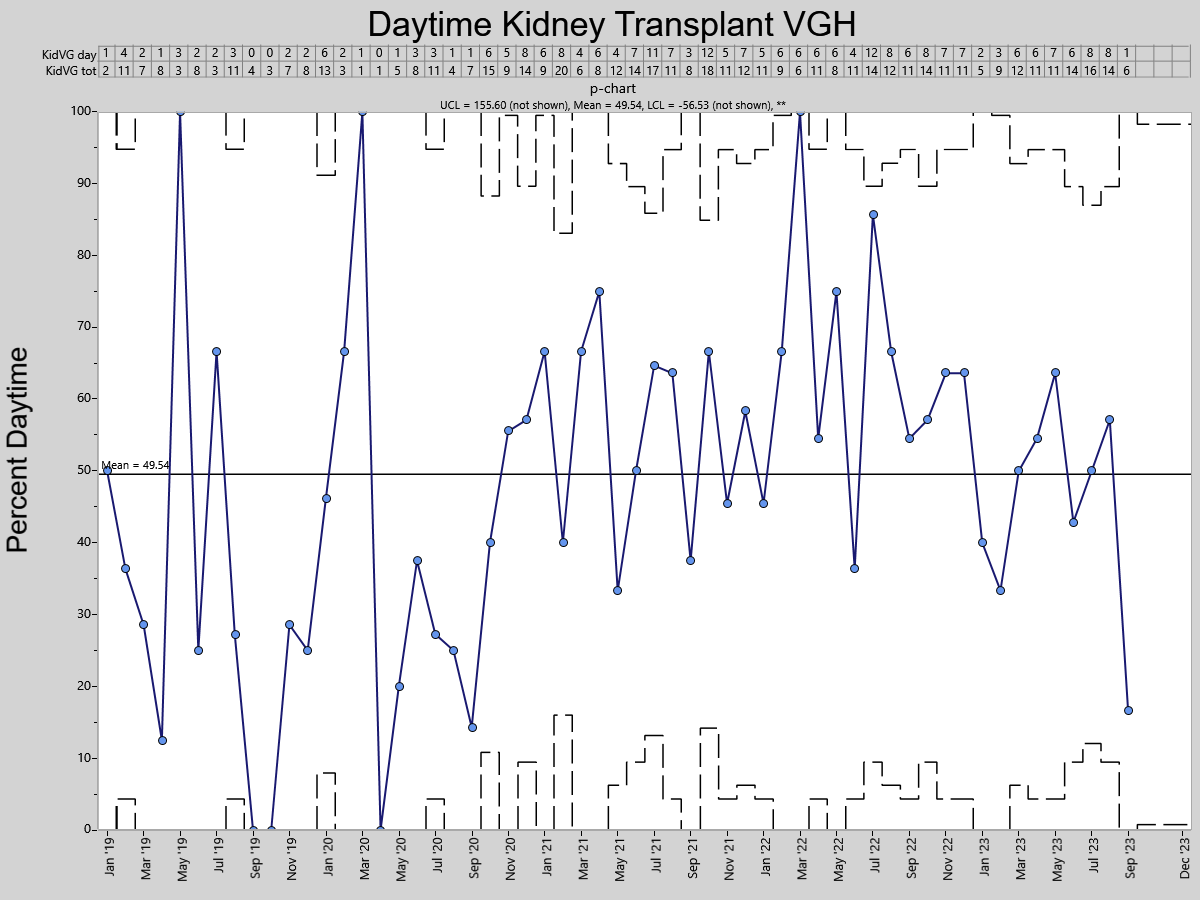 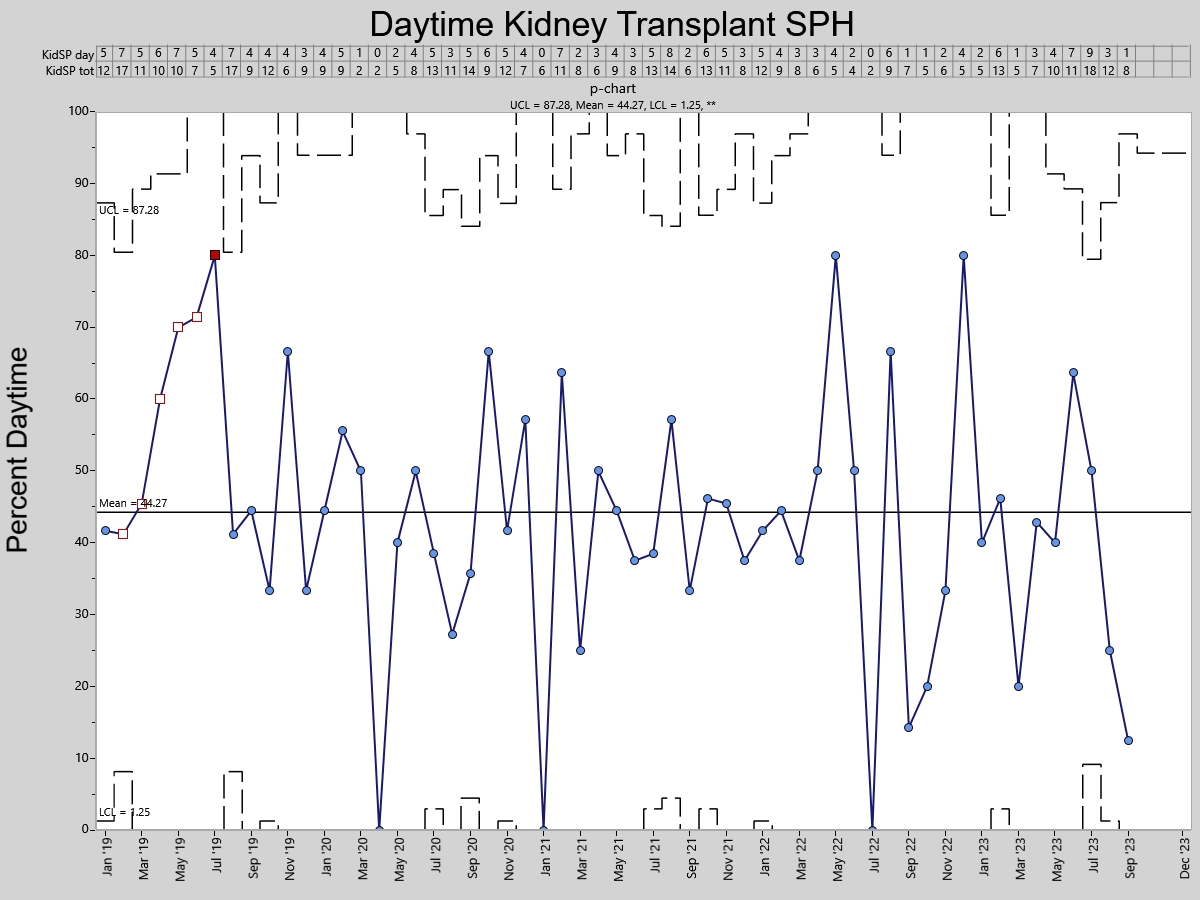 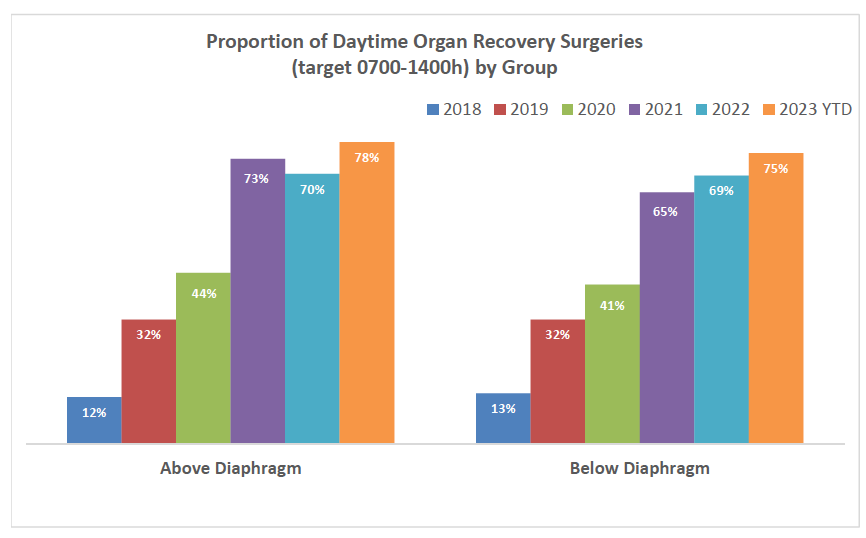 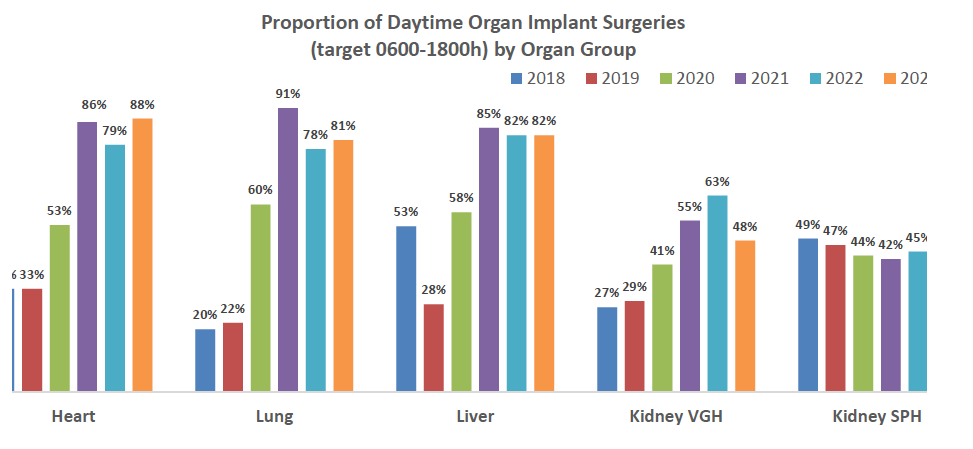 Summary
Positive Results
Increase  proportion of patients receiving heart, lung and liver transplants during the day
Increase in daytime recovery surgery
Improved morale among transplant teams … sustainability
Saved $$ for the system … soft green dollars
Summary
Ongoing concerns / learnings
Variable uptake/support for change within BC
Intense pressure BC hospitals are under, especially ORs
Success dependent upon good will of key people
What happens if key people don’t support?
What happens if supportive key people move on? 
Need to build into system a way to maintain gains
Thank you!